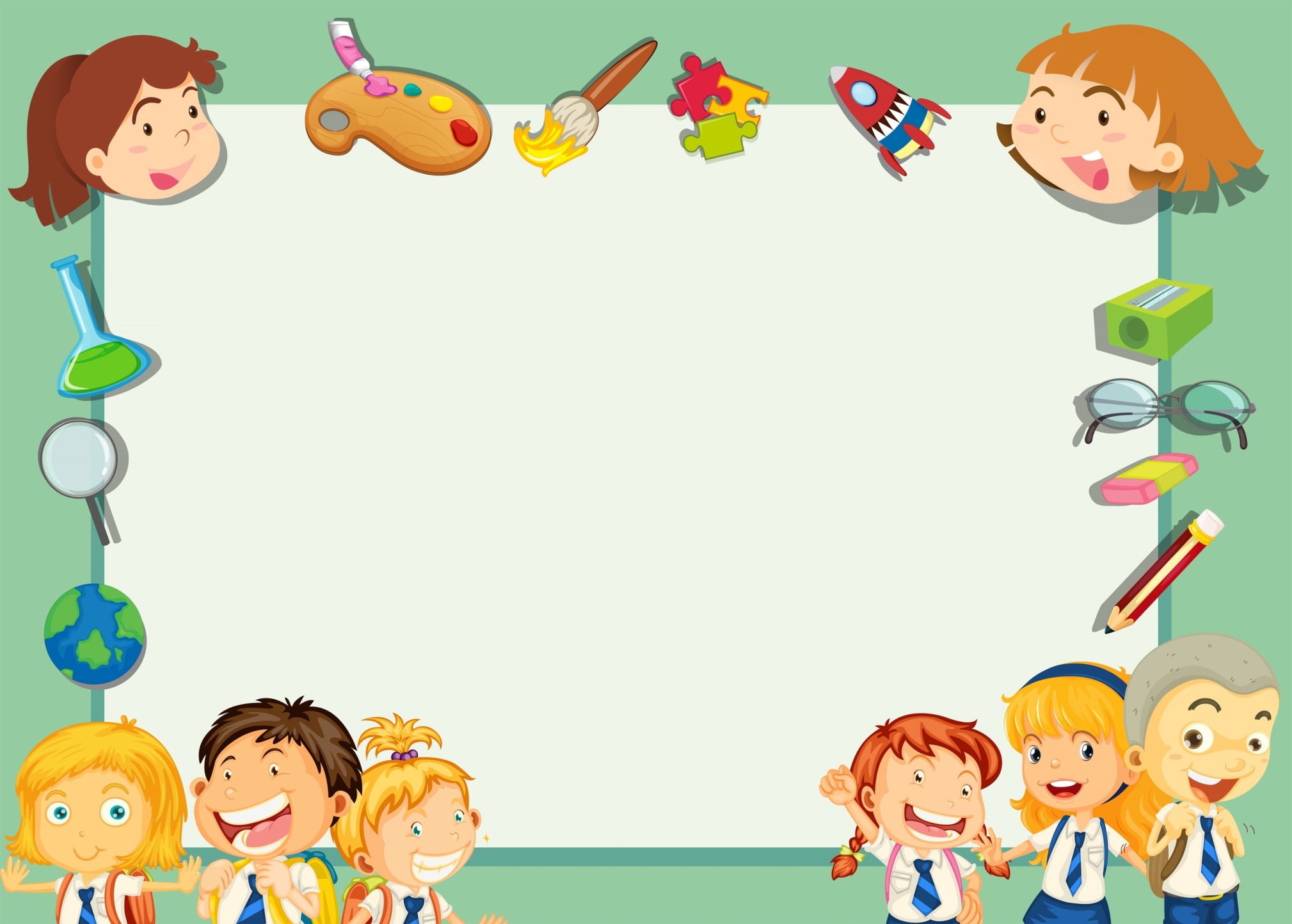 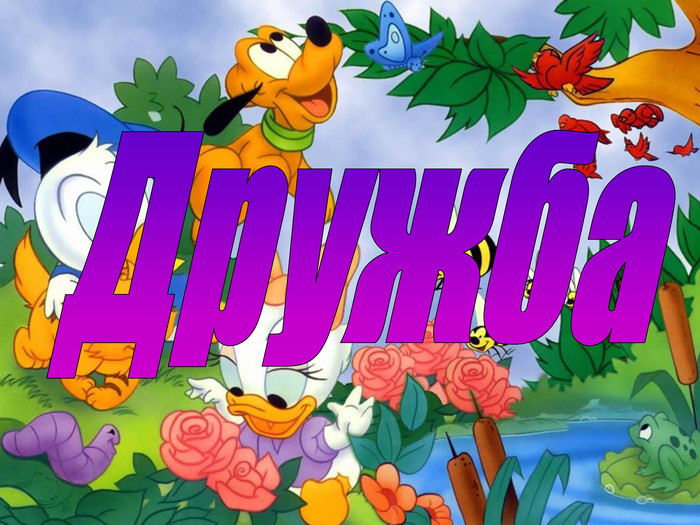 Підготувала: Світлана АНДРІЄВСЬКА
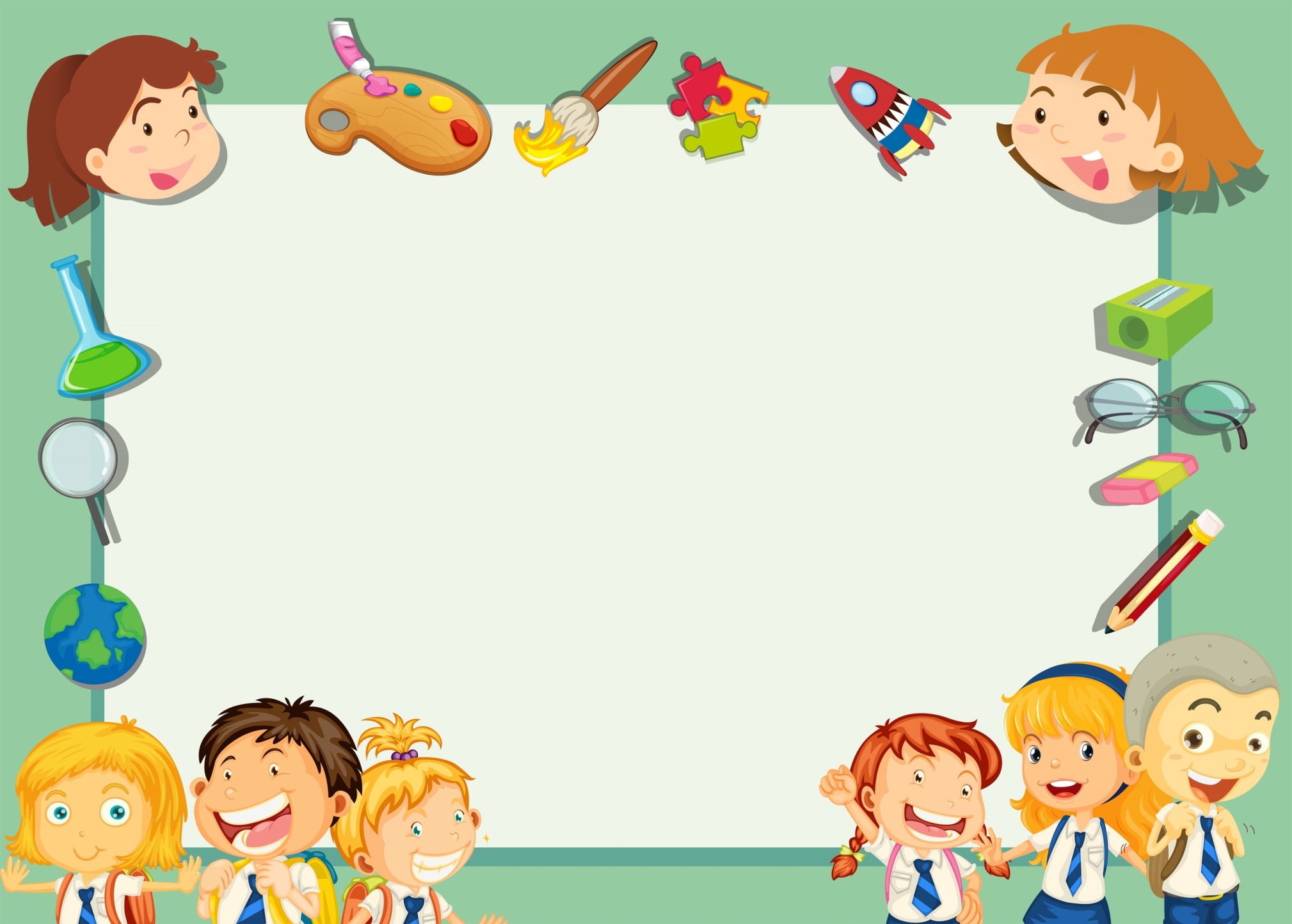 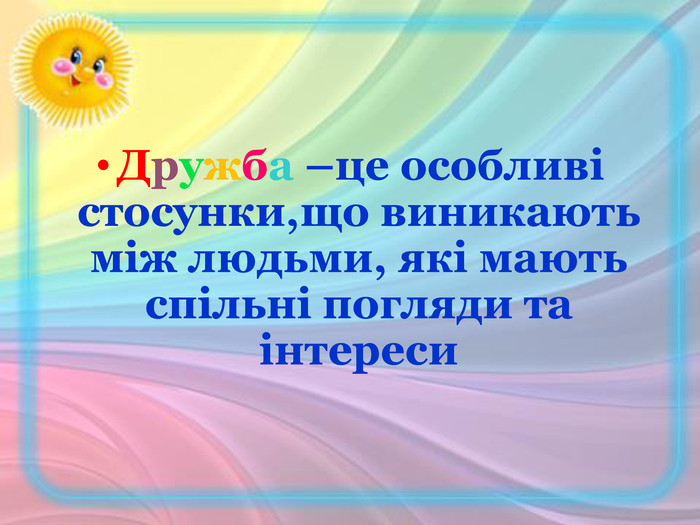 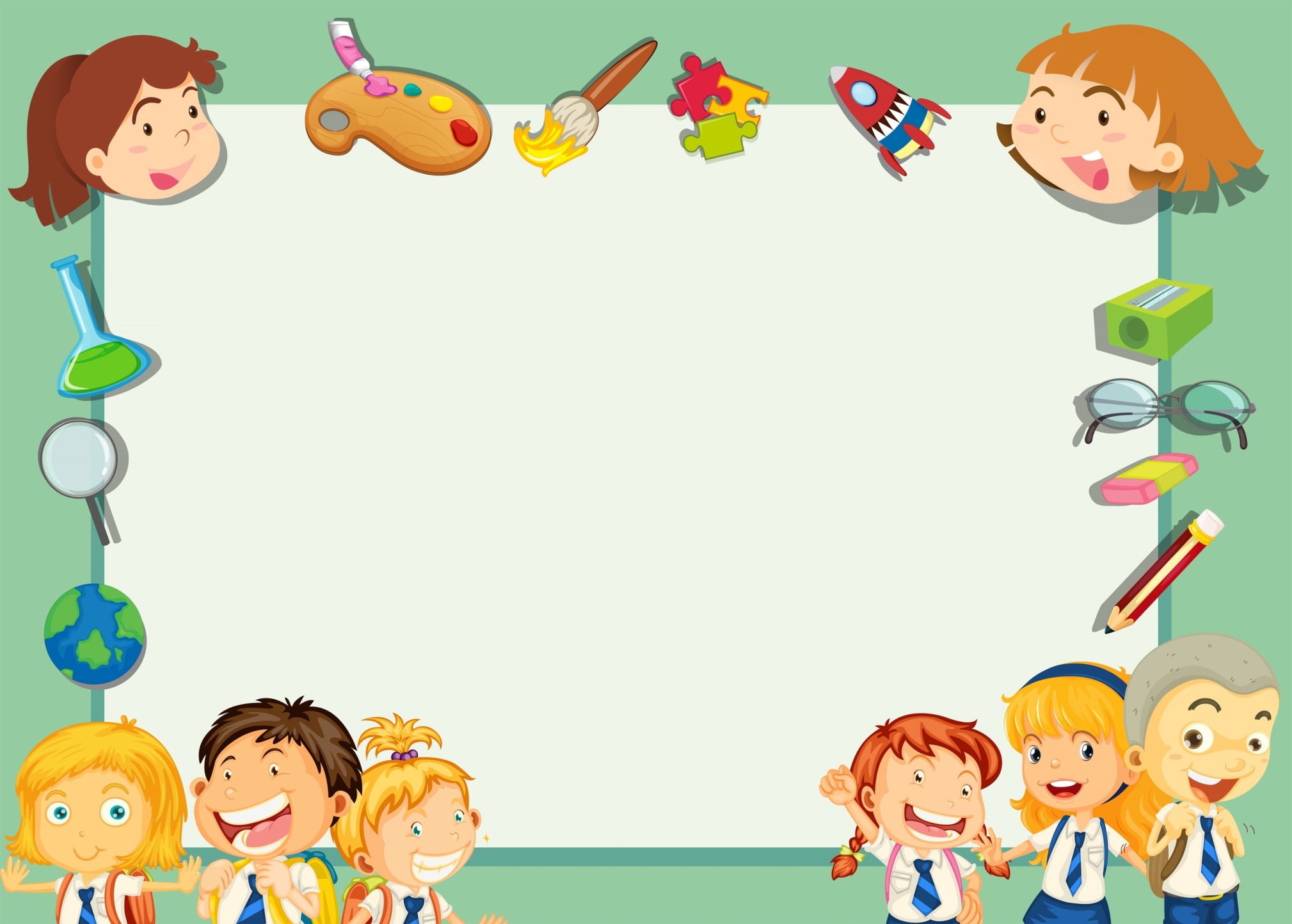 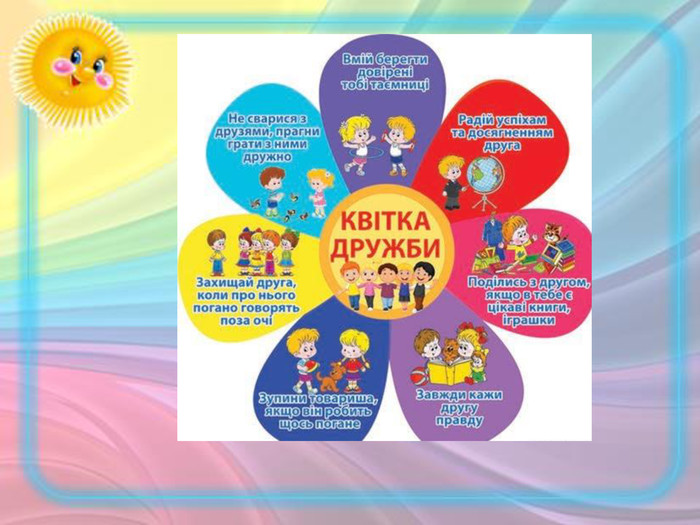 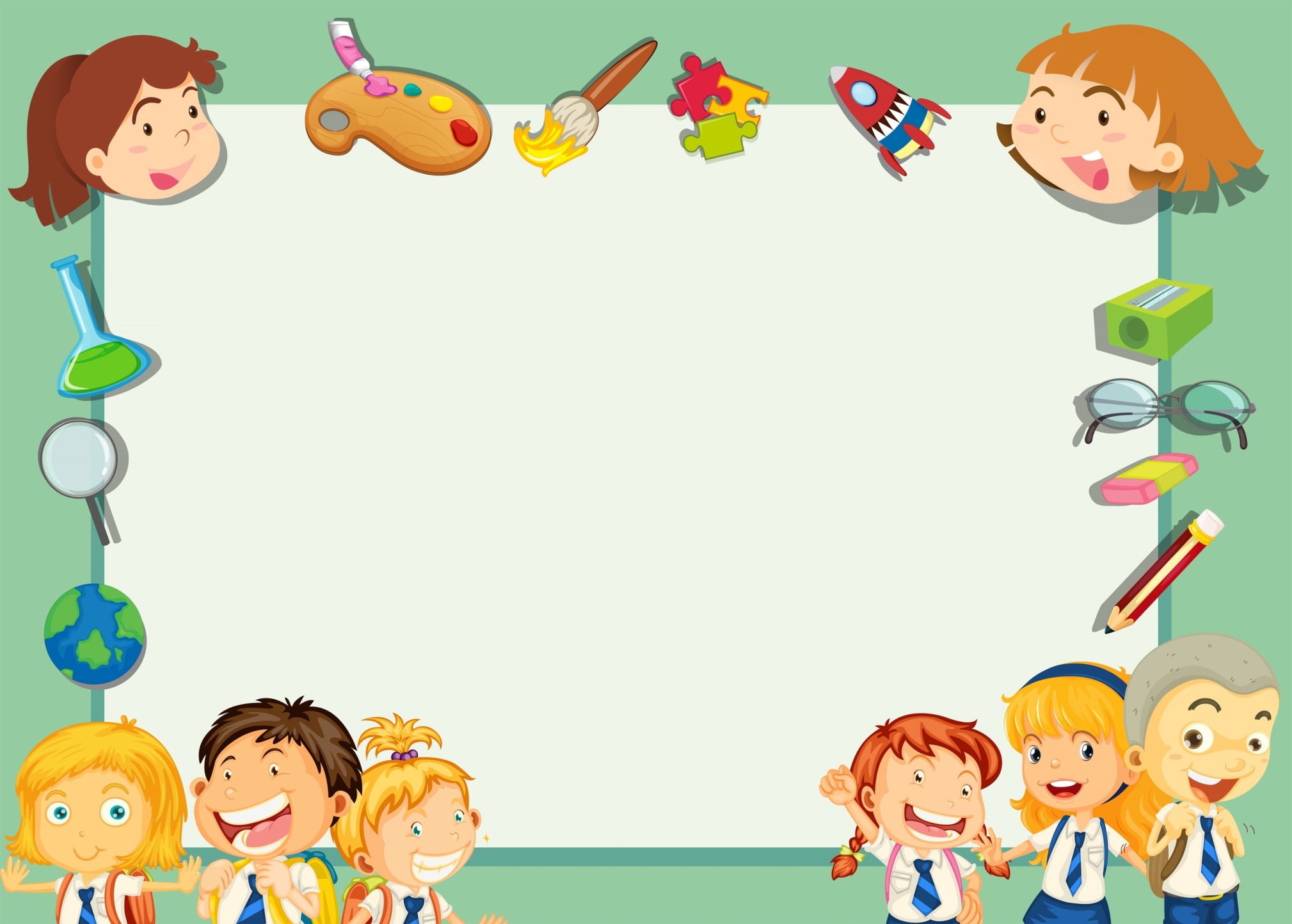 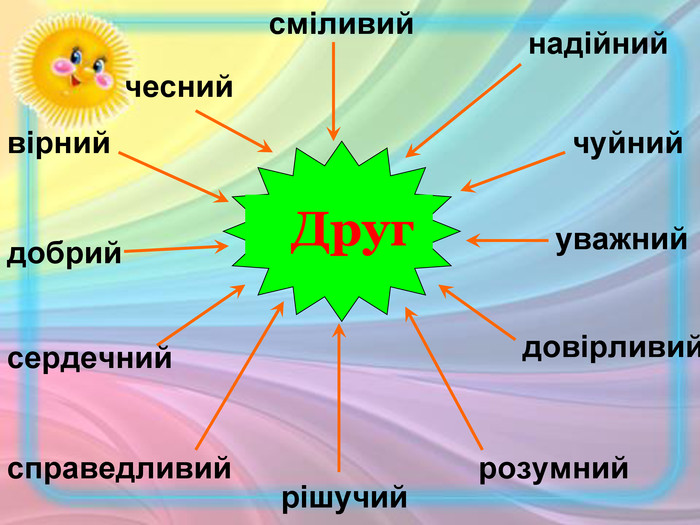 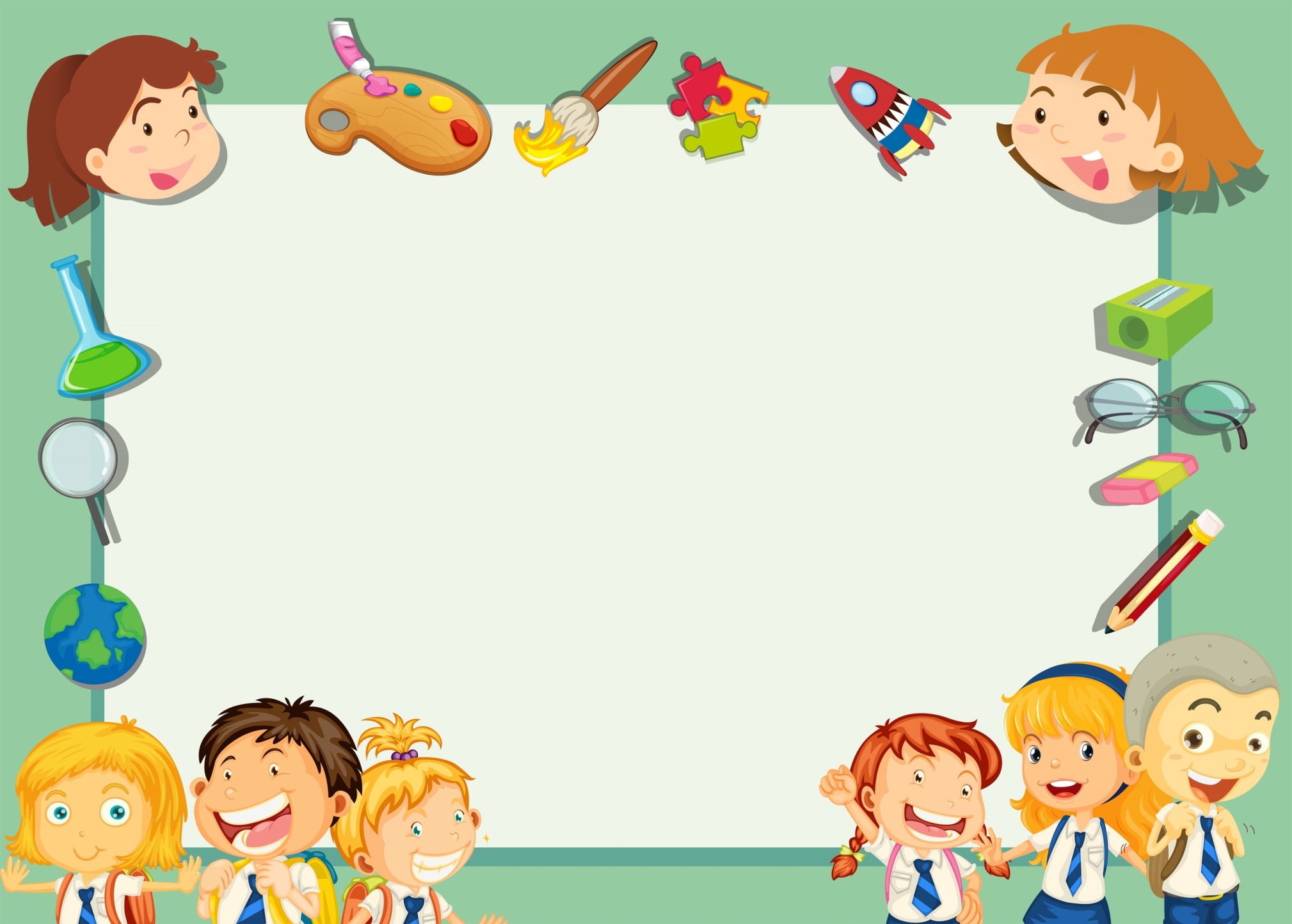 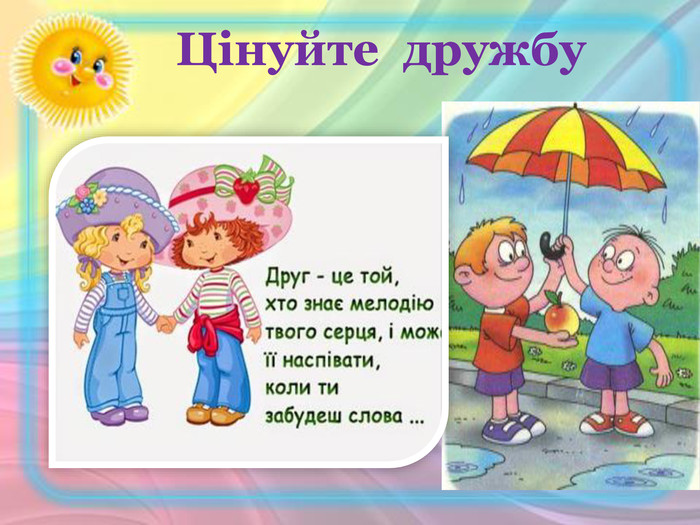 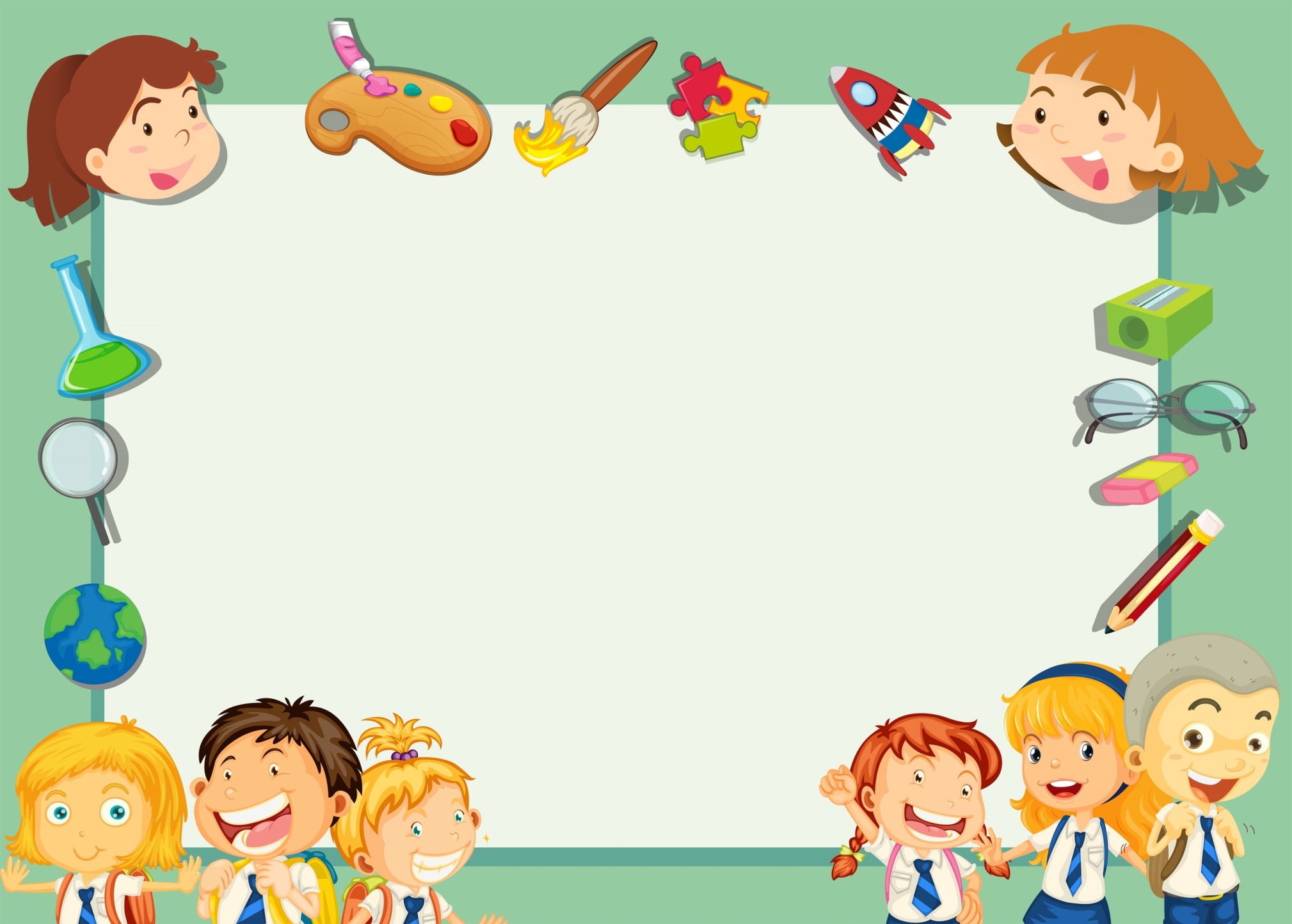 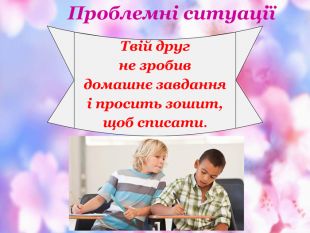 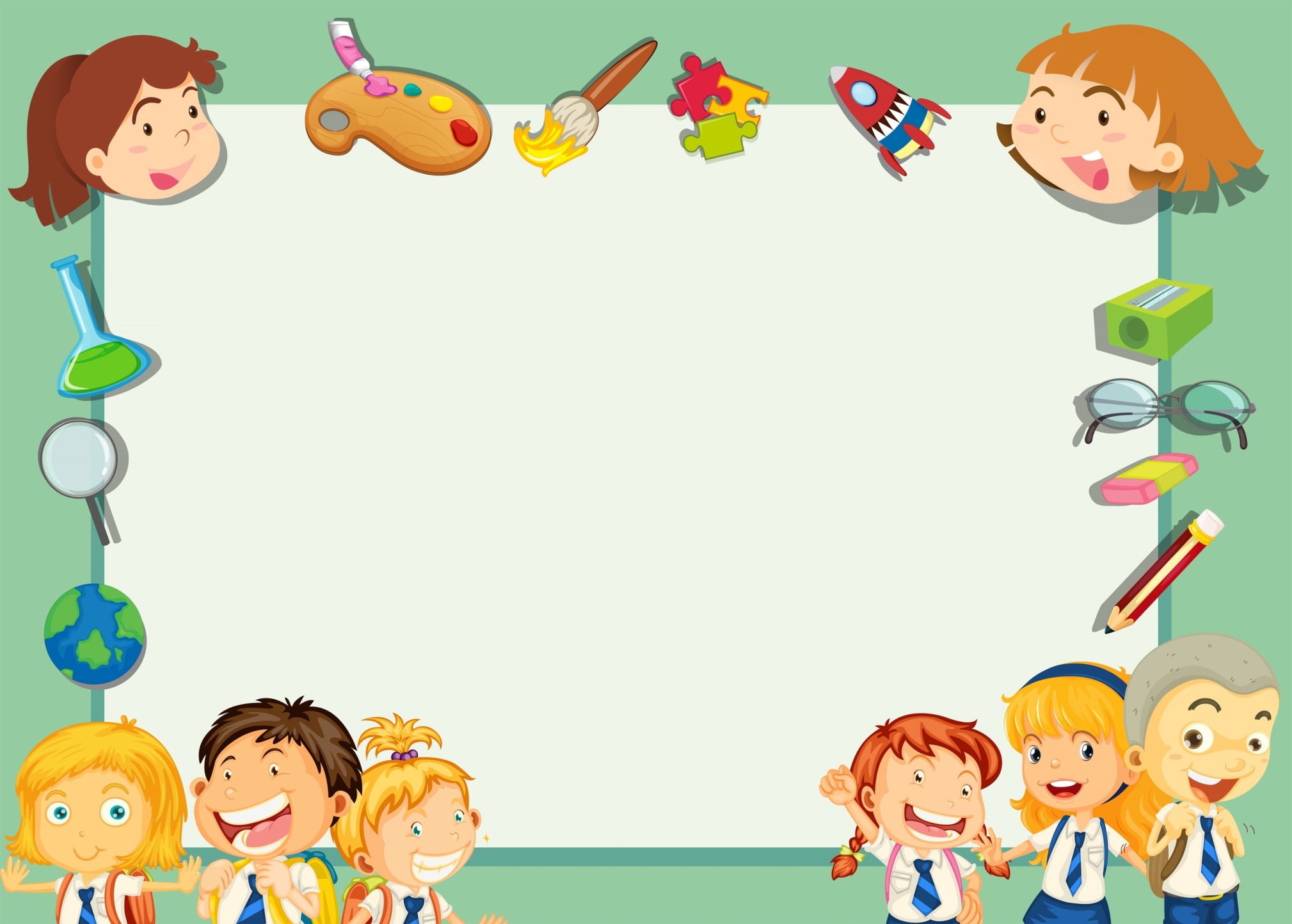 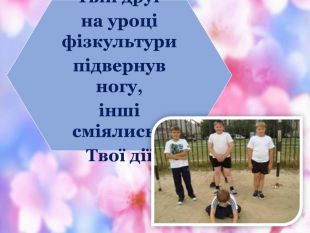 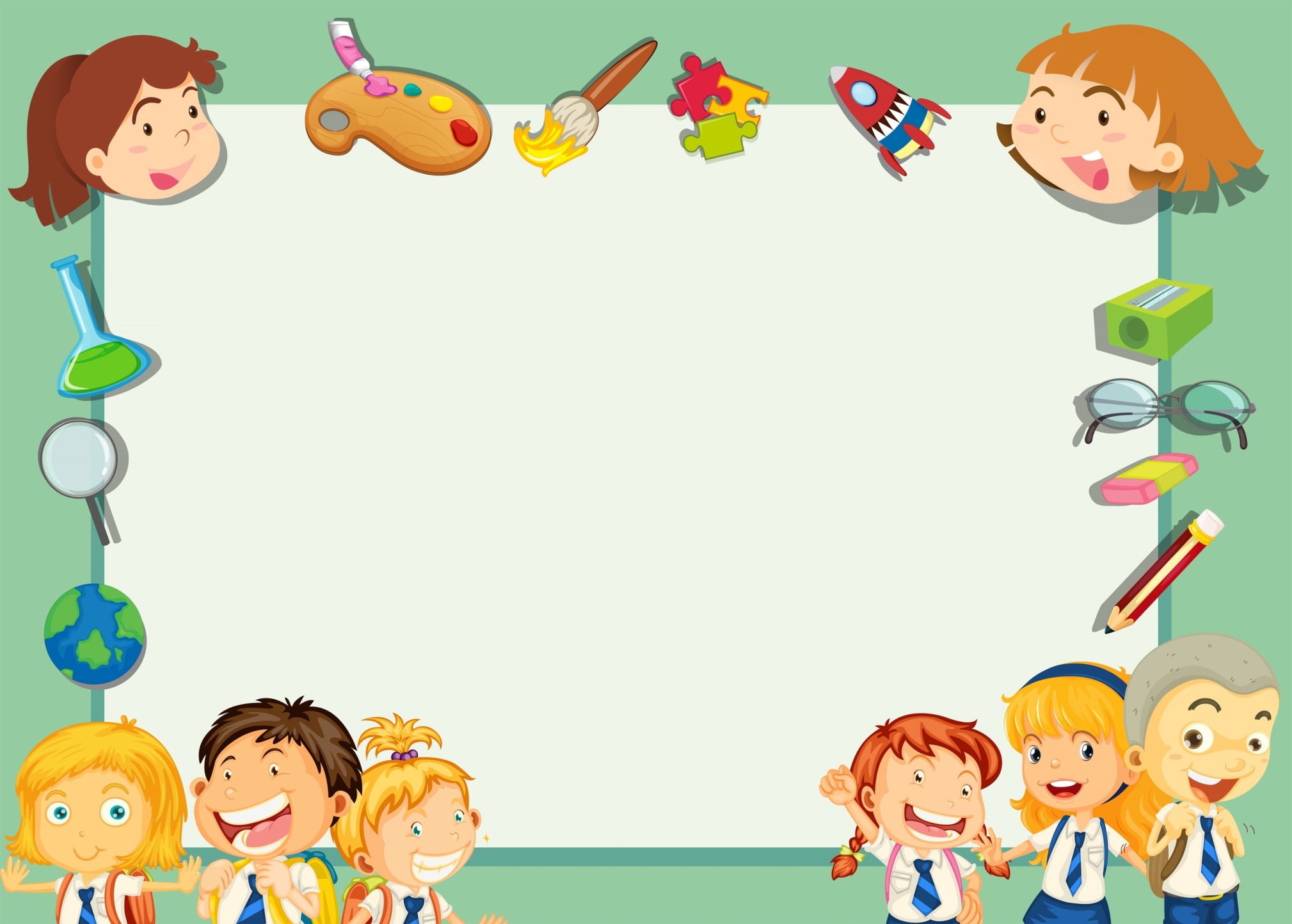 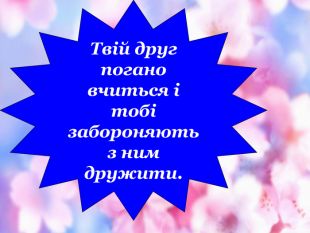 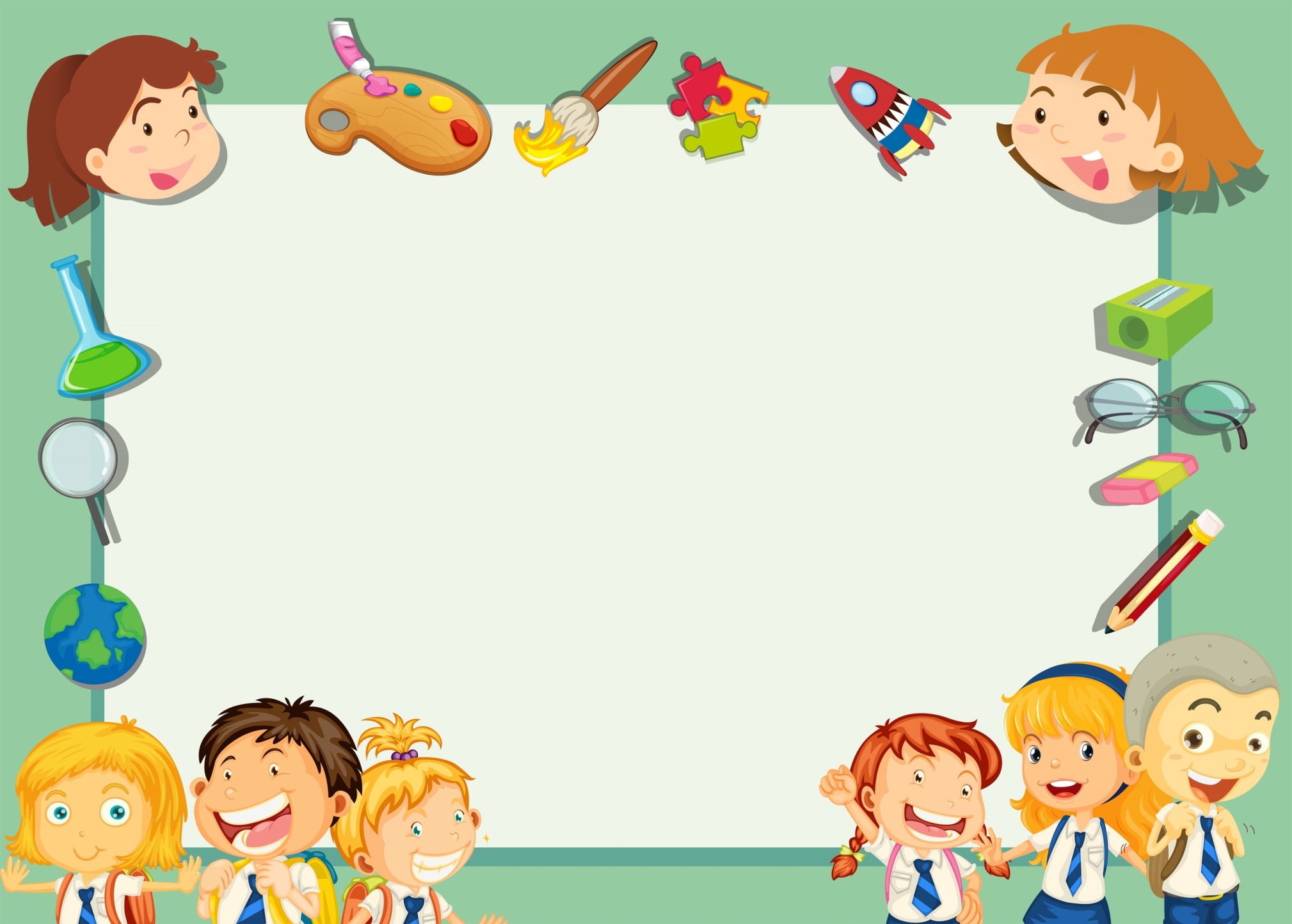 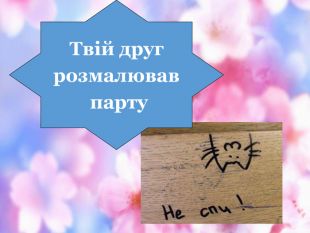 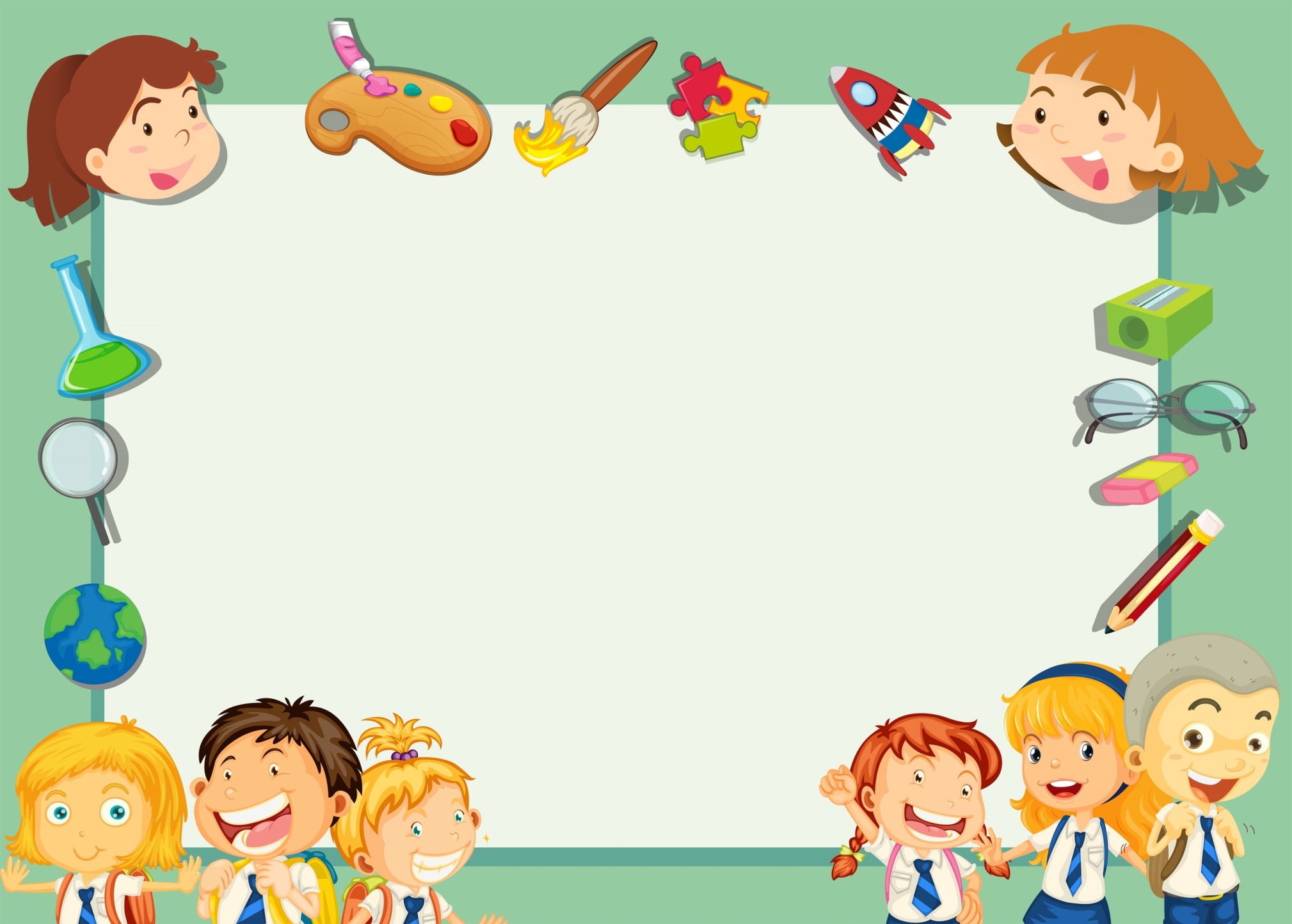 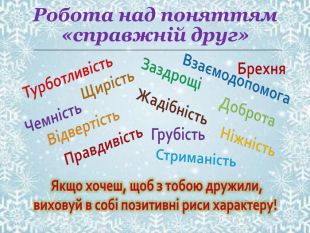 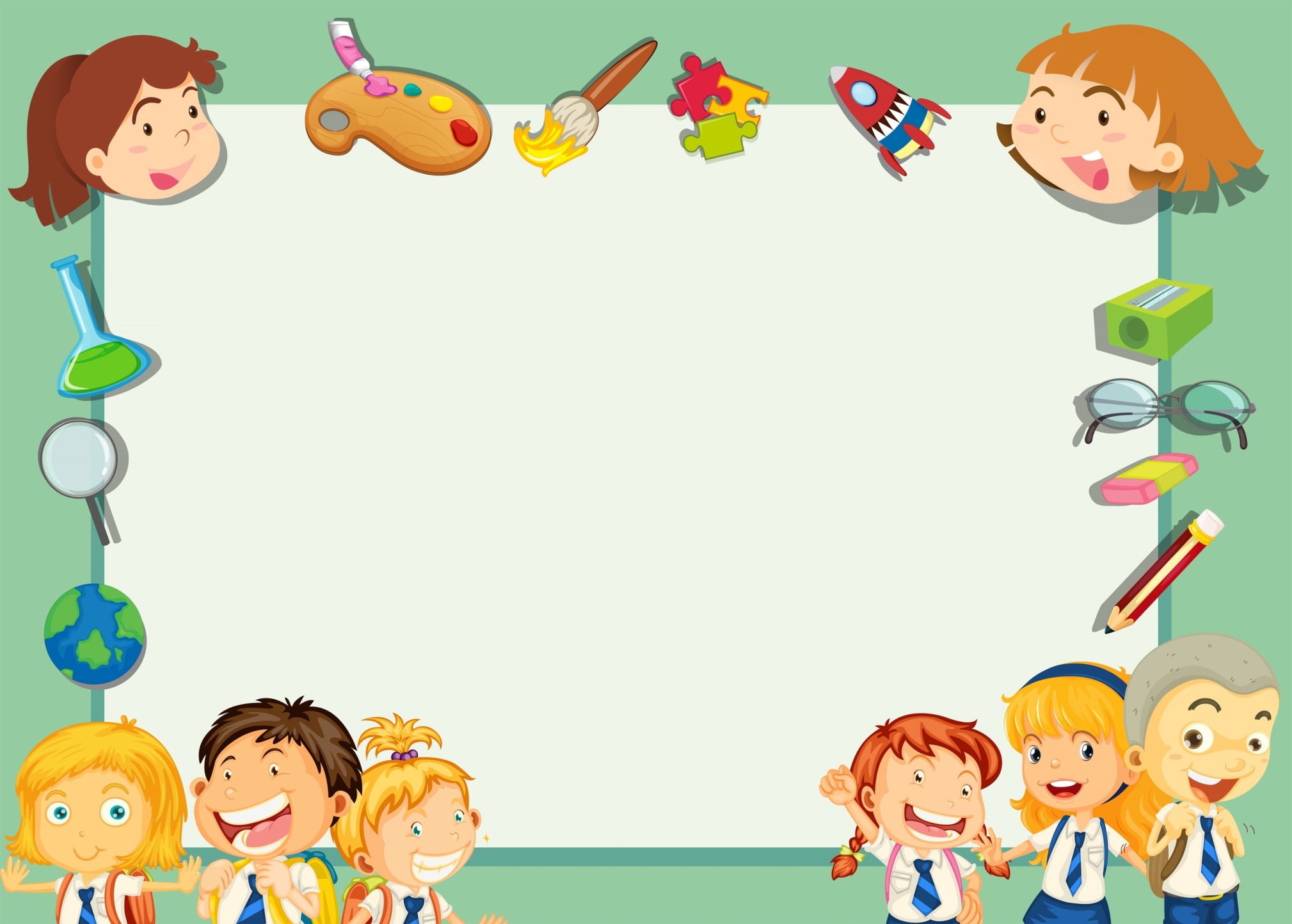 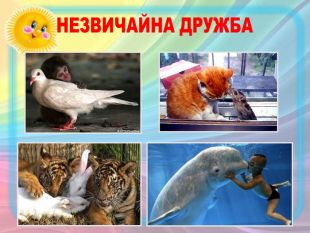 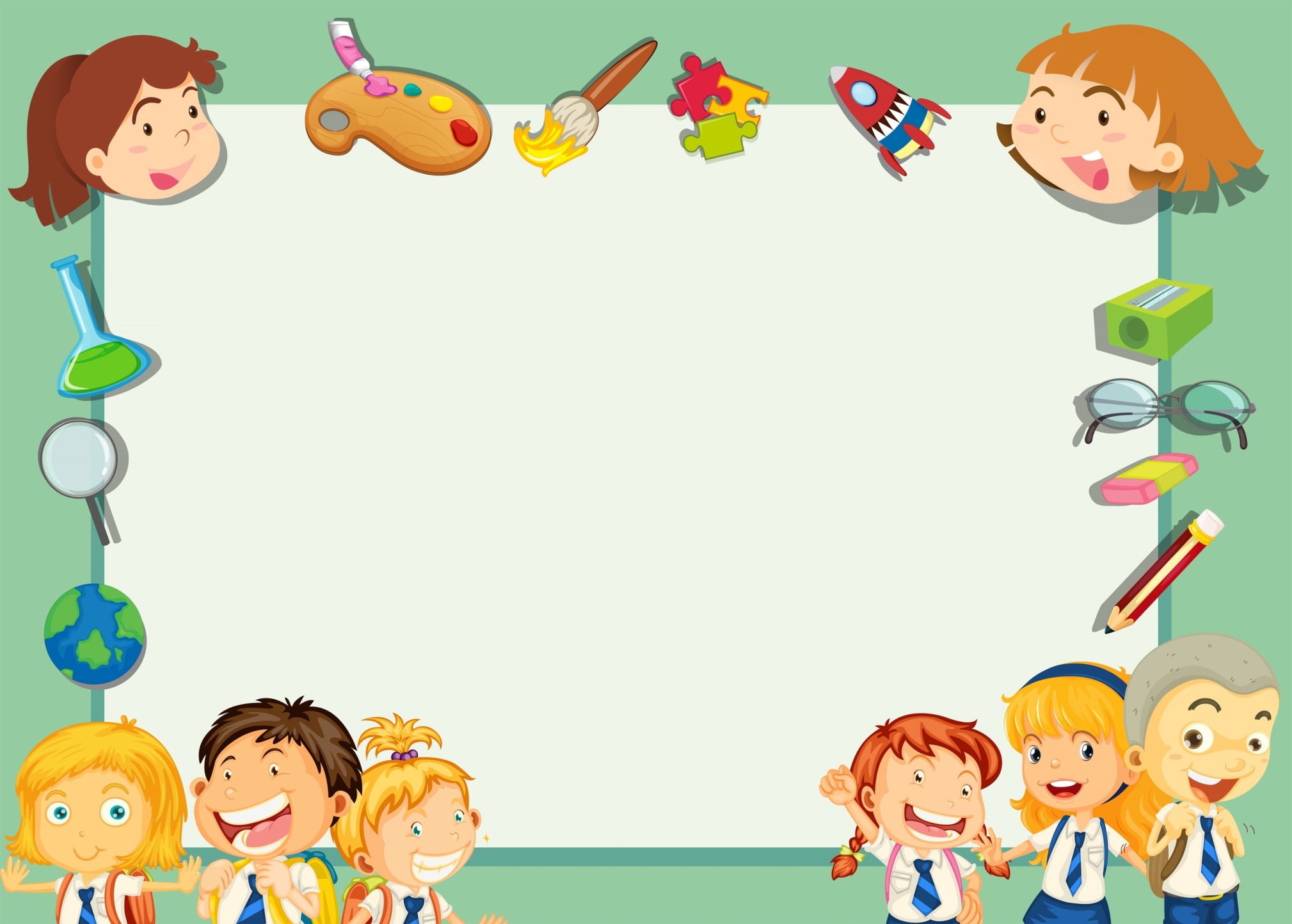 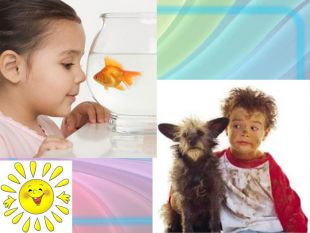 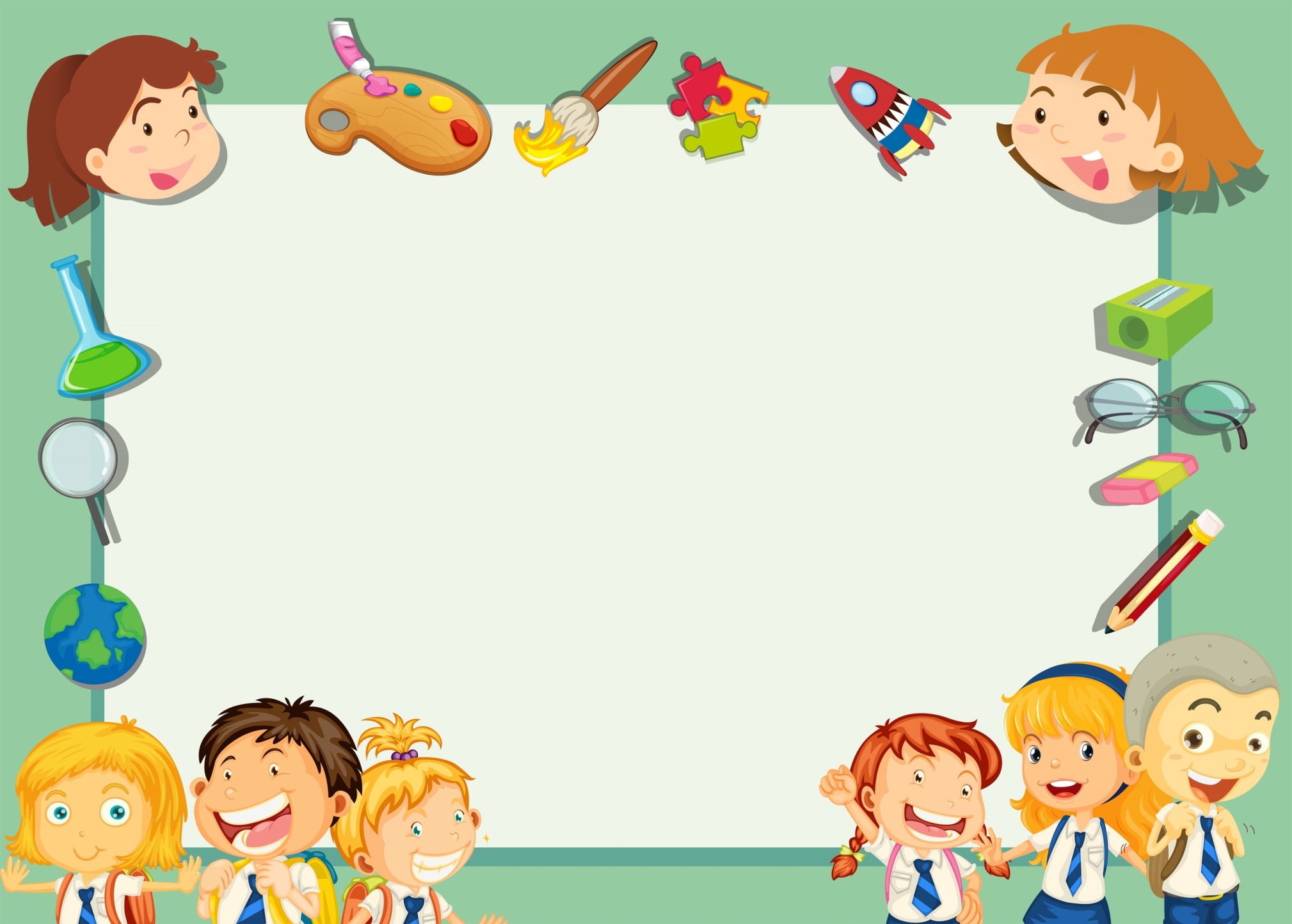 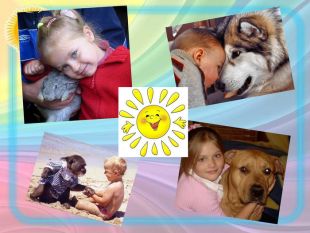 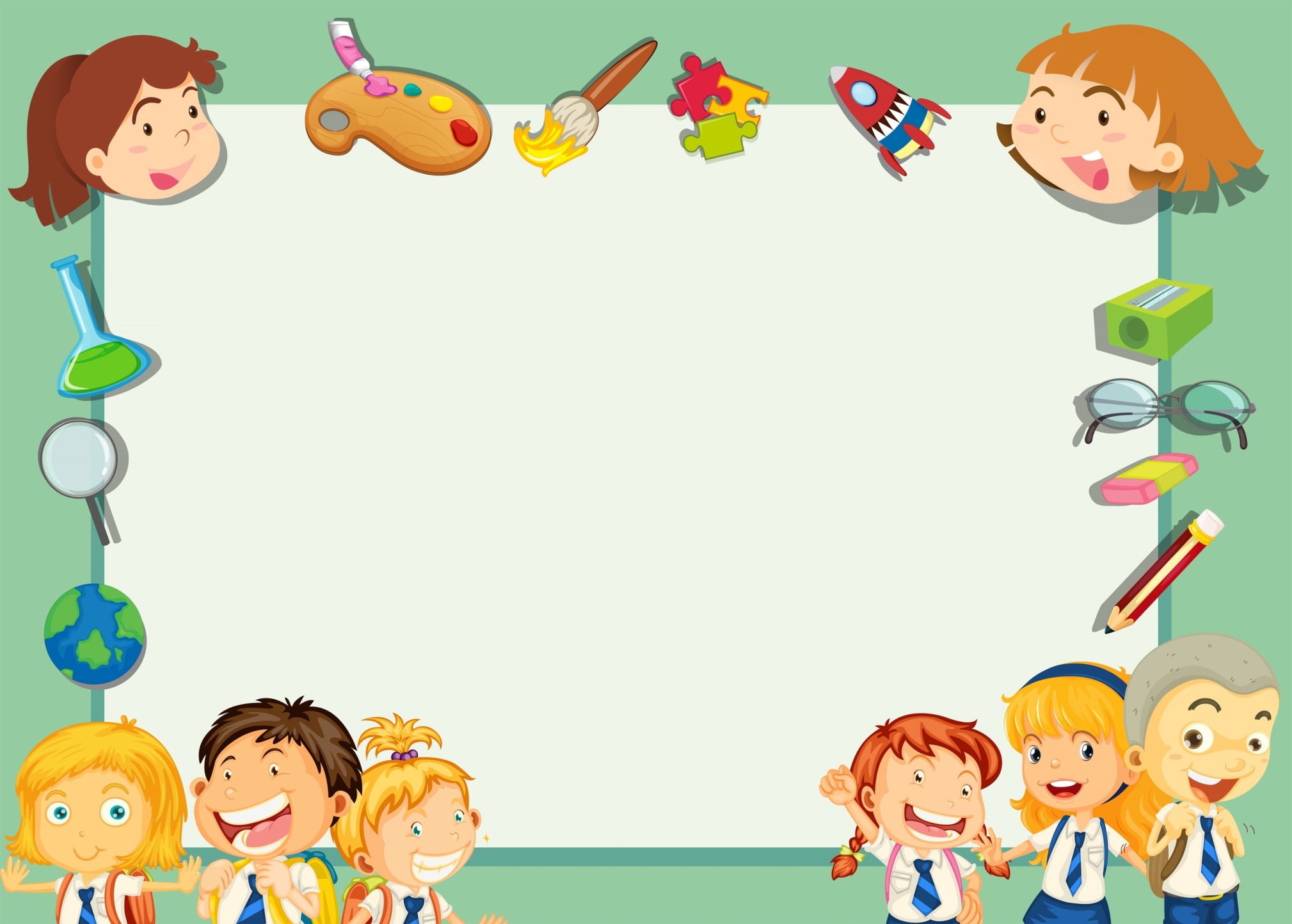 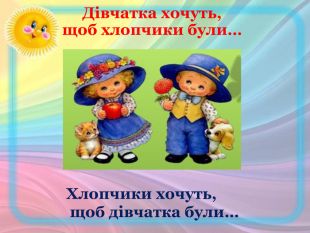 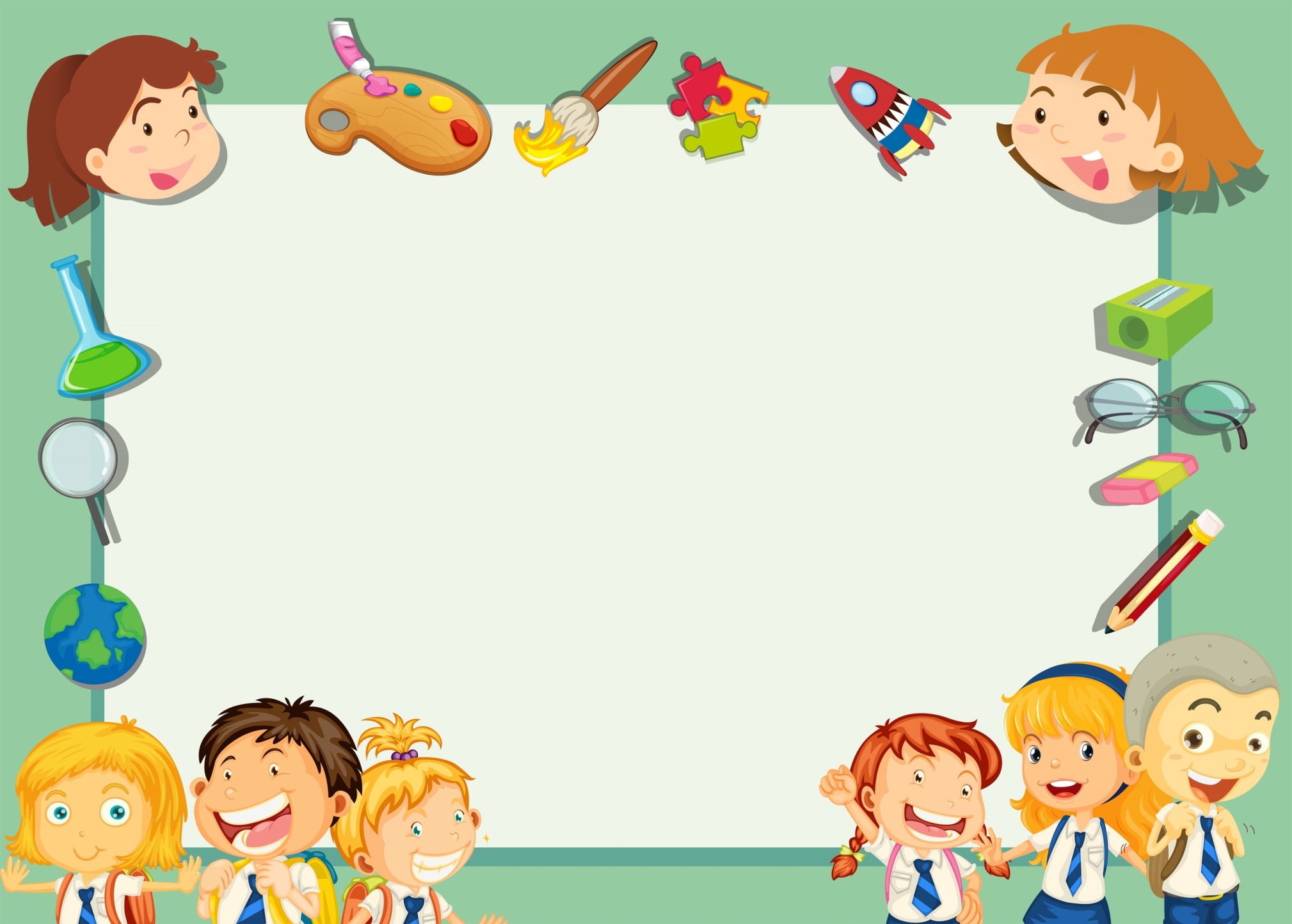 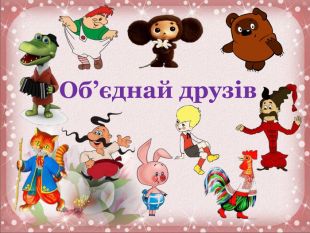 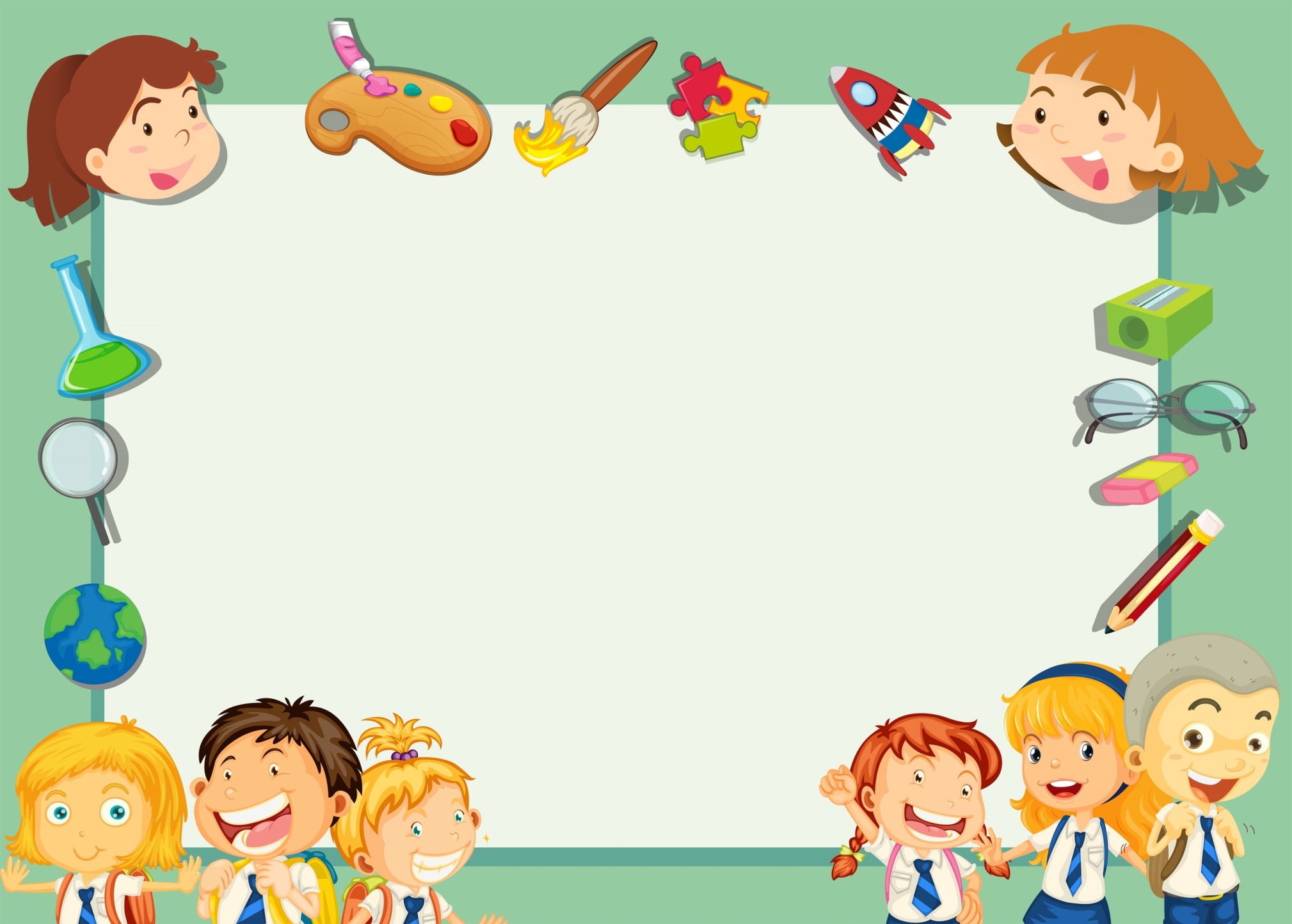 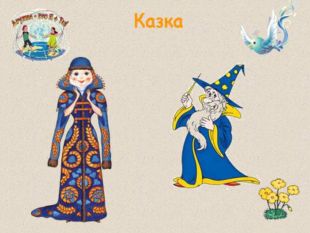 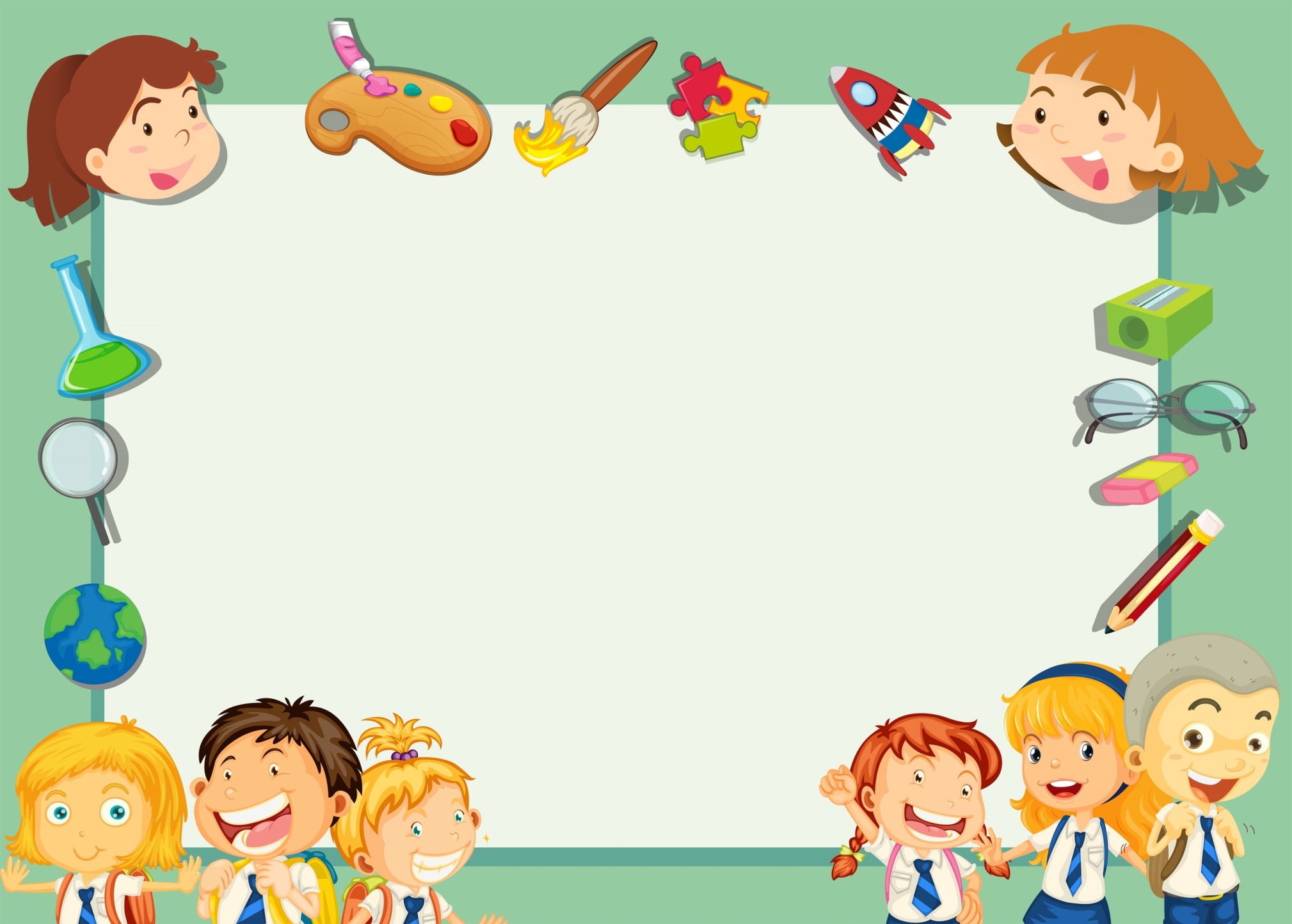 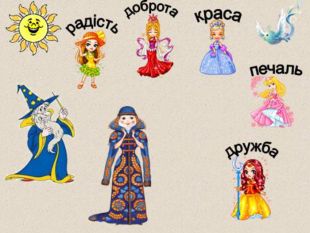 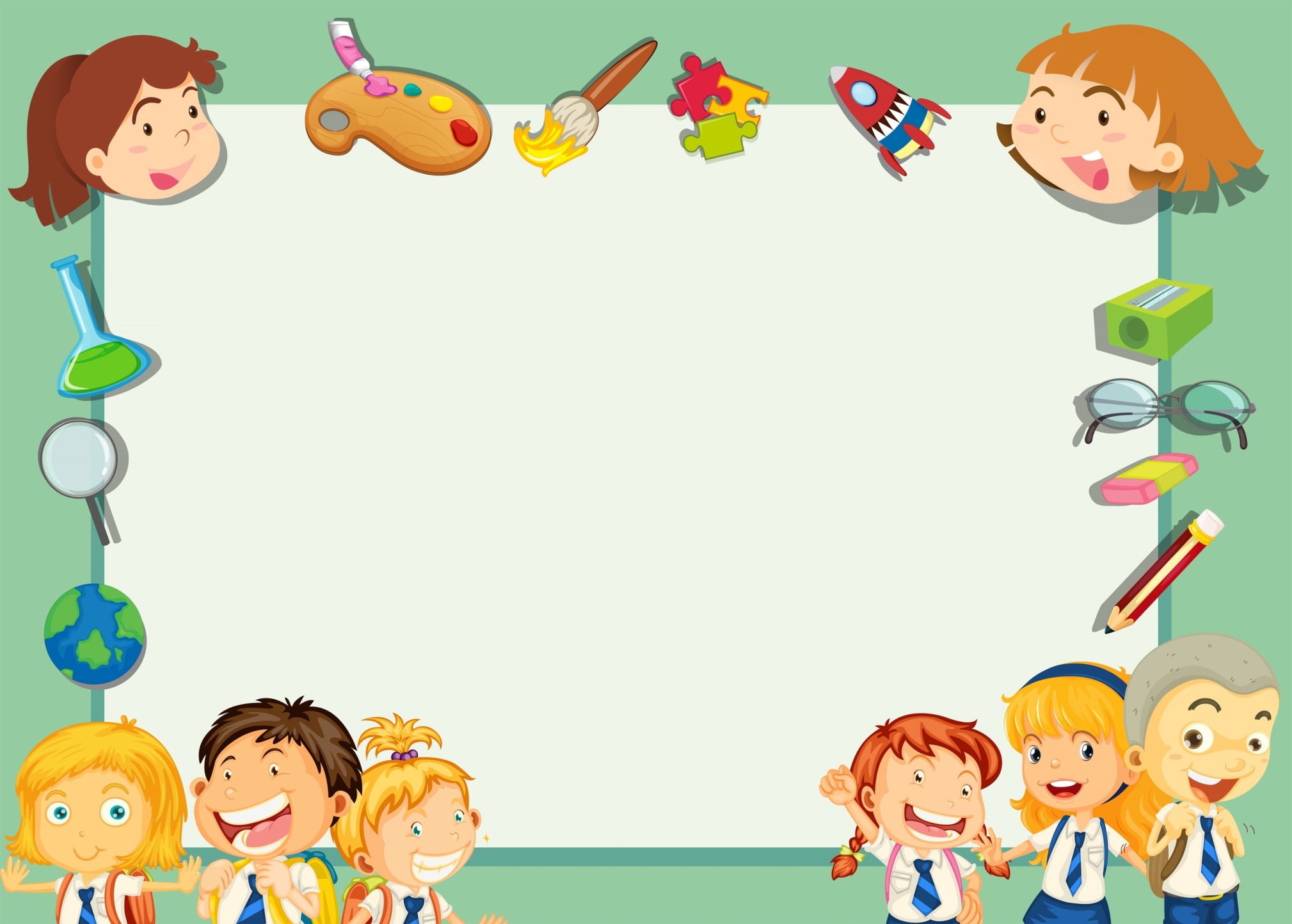 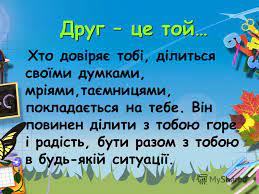 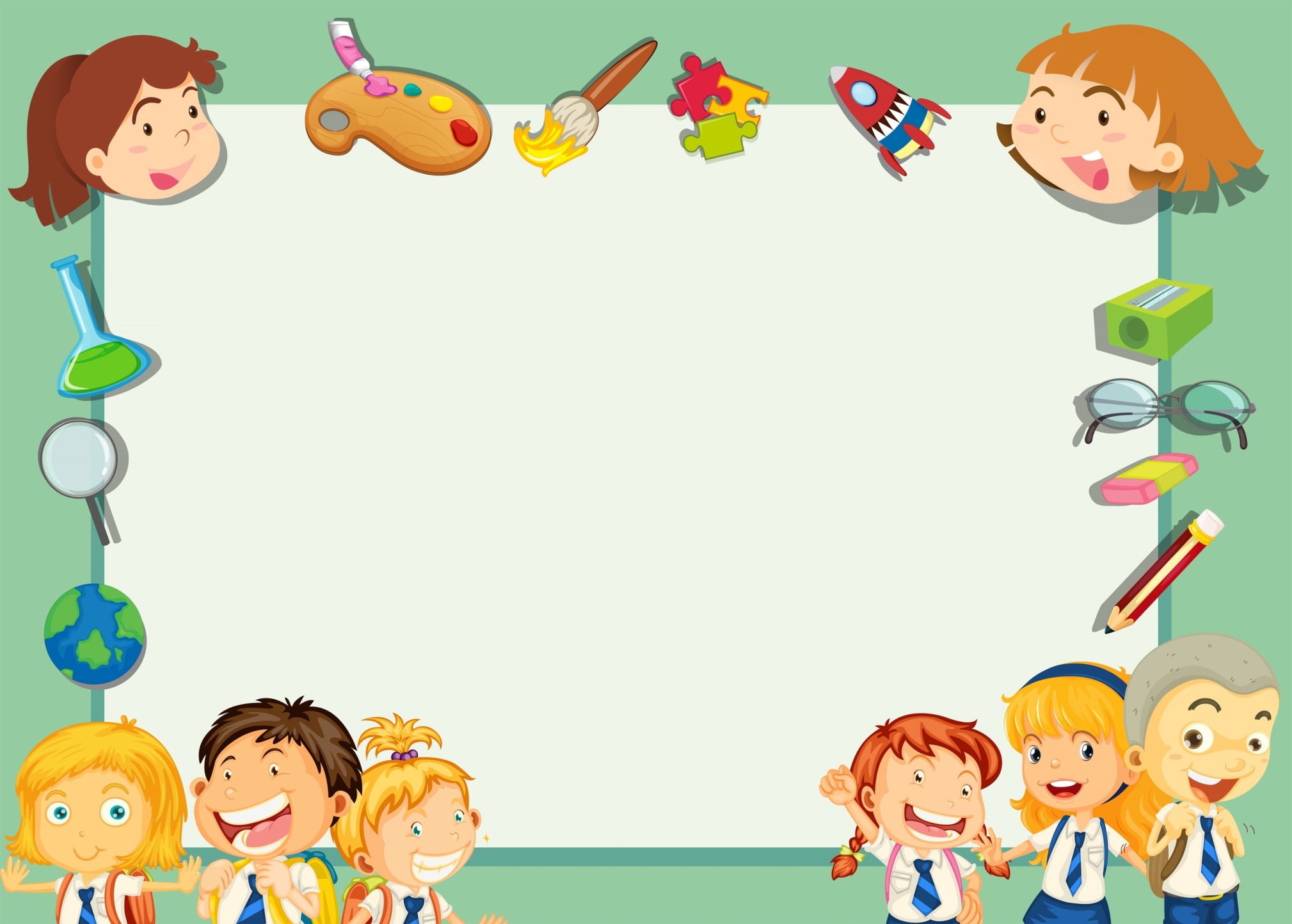 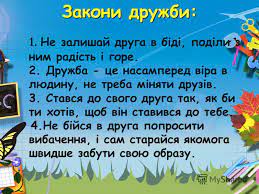 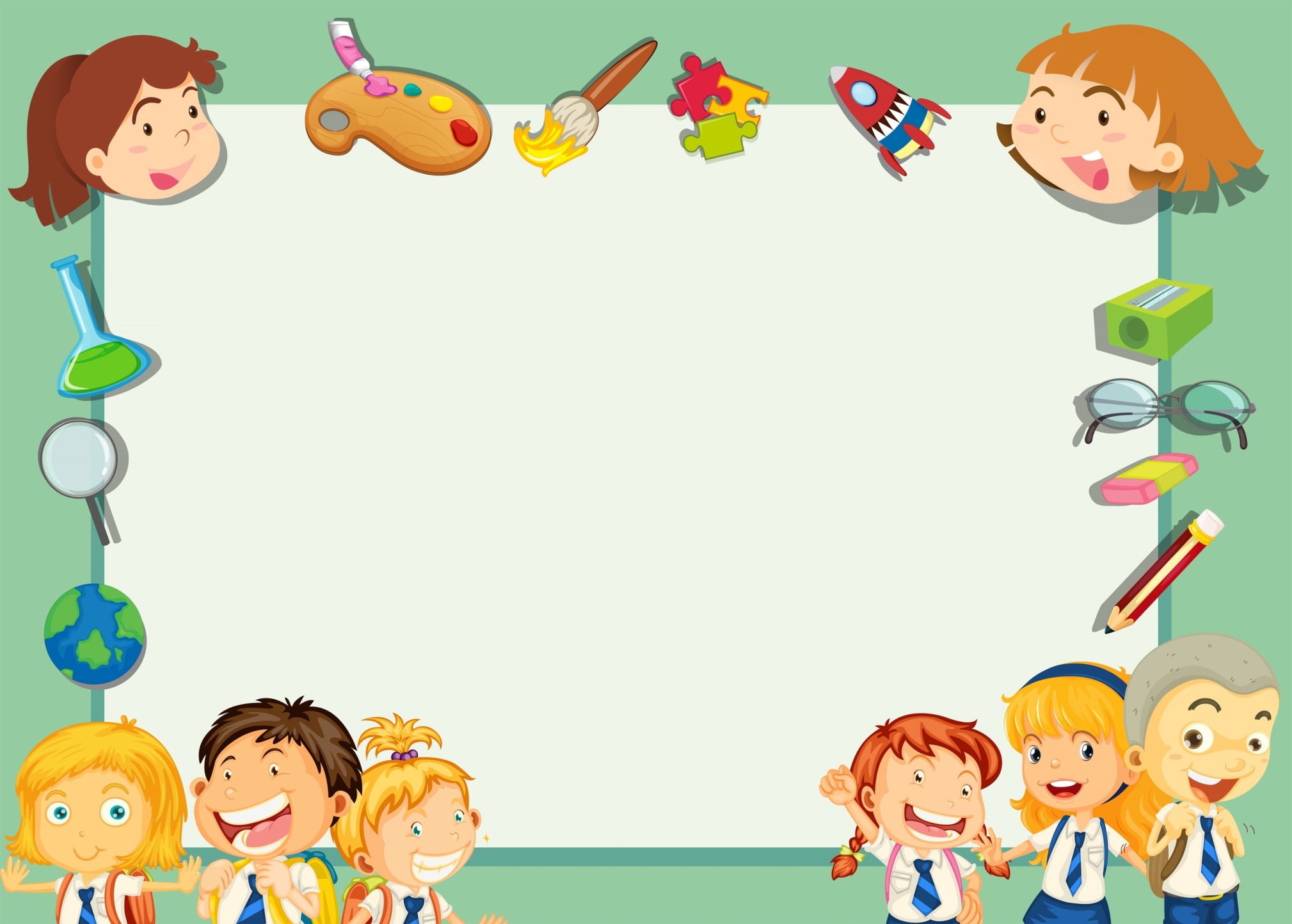 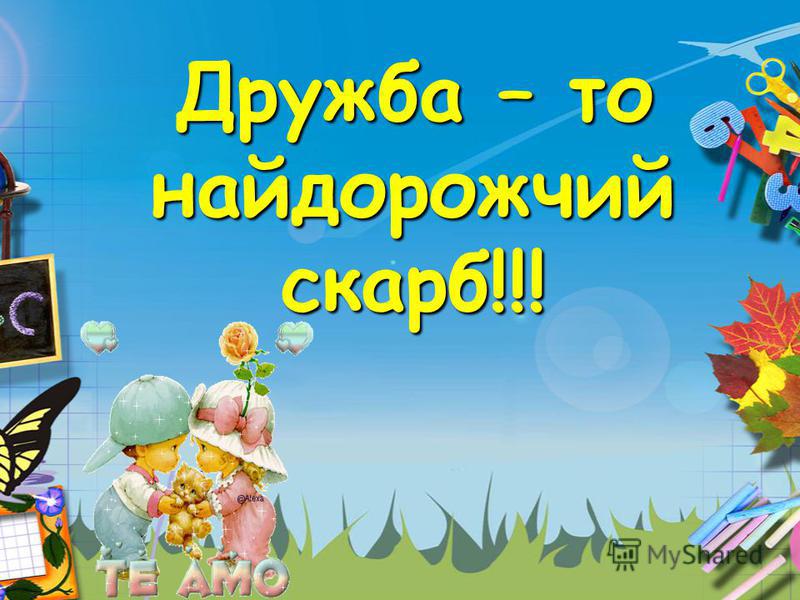